THÂN MẾN CHÀO ĐÓN CẢ LỚP ĐẾN VỚI TIẾT HỌC HÔM NAY!
KHỞI ĐỘNG
CHƯƠNG VI: HÀM SỐ MŨ VÀ HÀM SỐ LÔGARIT
BÀI 20. HÀM SỐ MŨ VÀ HÀM SỐ LÔGARIT
NỘI DUNG BÀI HỌC
01
Hàm số mũ
02
Hàm số lôgarit
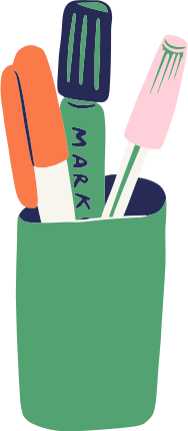 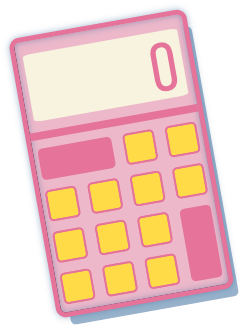 Tài liệu được chia sẻ bởi Website VnTeach.Com
https://www.vnteach.com
1. HÀM SỐ MŨ
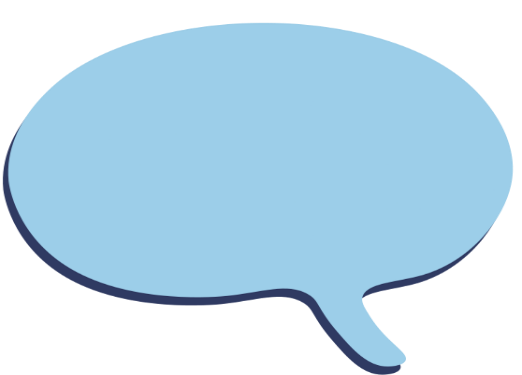 Giải
HĐ1
Nhận biết hàm số mũ
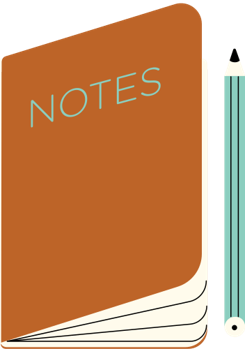 KẾT LUẬN
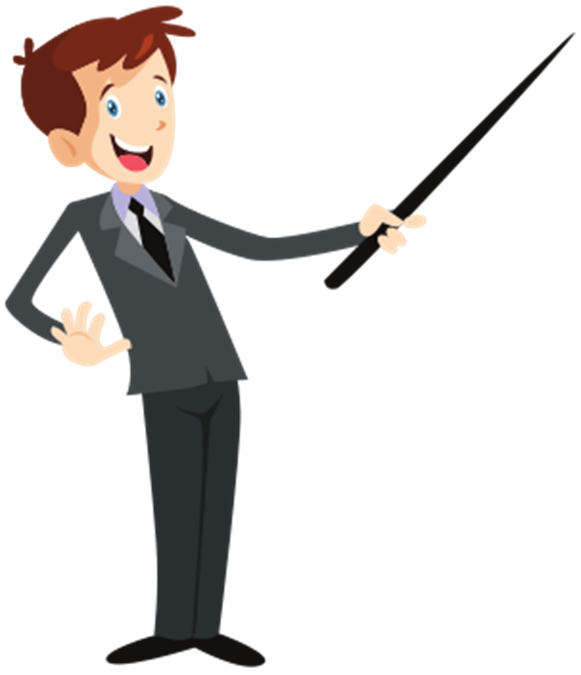 Trong các hàm số sau, những hàm số nào là hàm số mũ? Khi đó hãy chỉ ra cơ số.
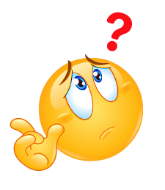 không là hàm số mũ
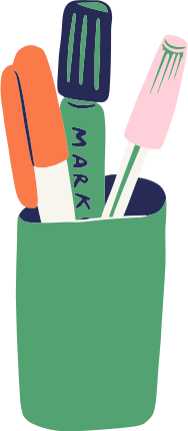 HĐ2
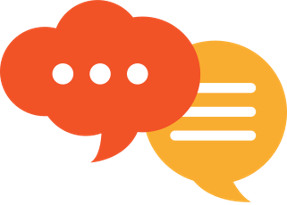 a) Hoàn thành bảng giá trị sau:
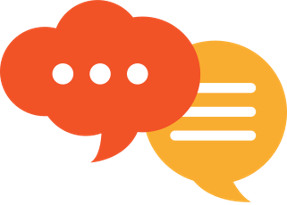 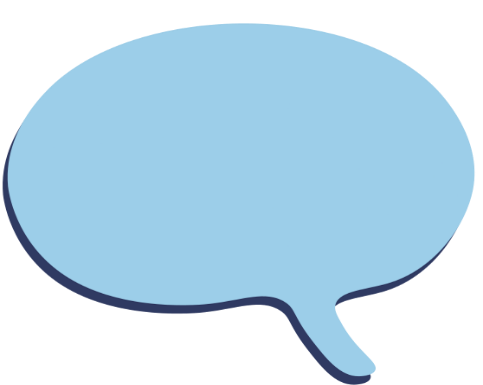 Giải
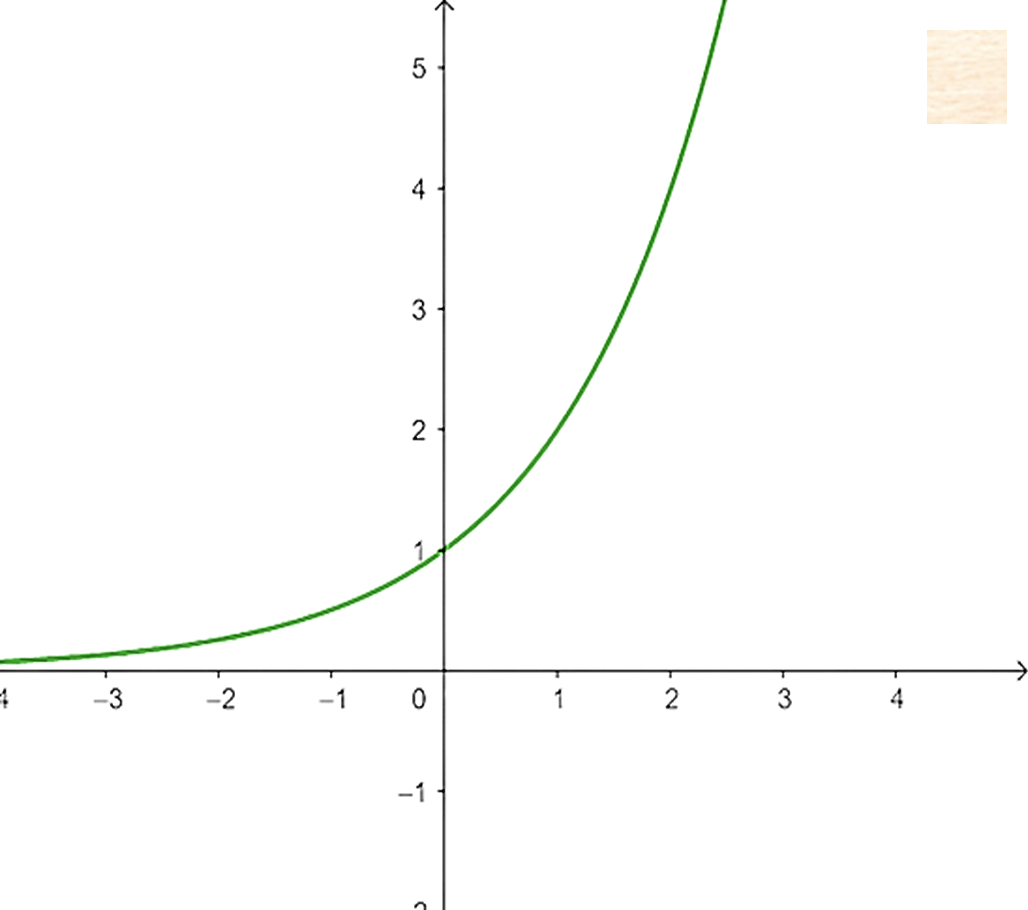 b)
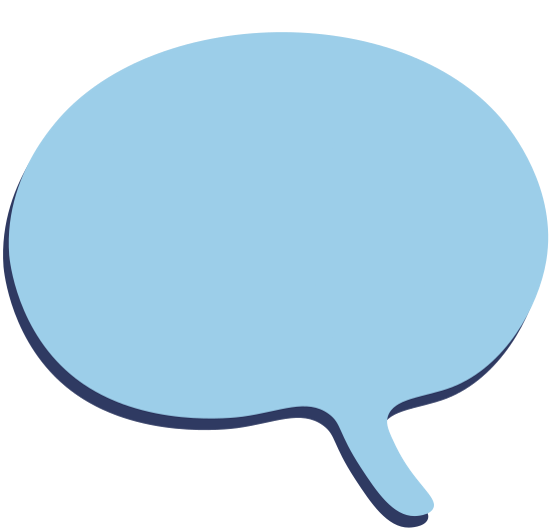 Kết luận
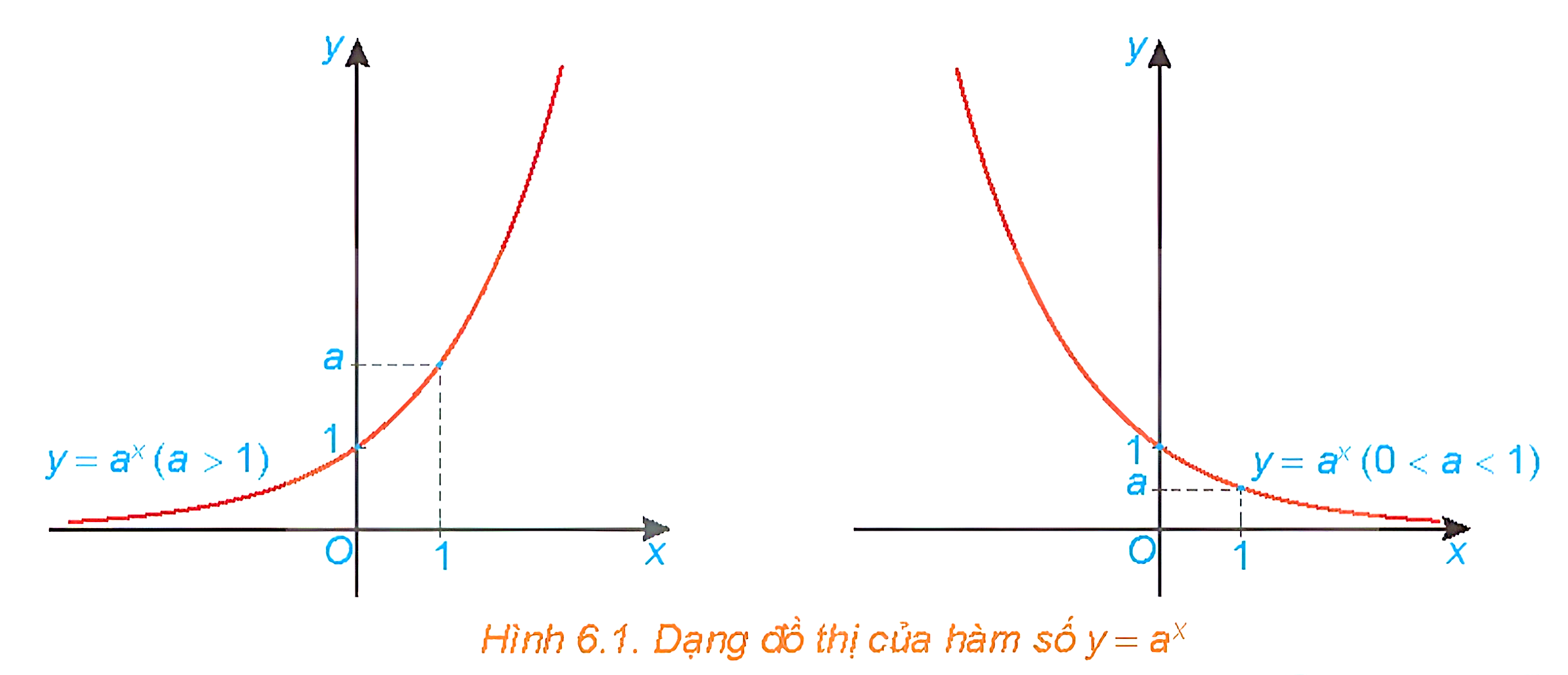 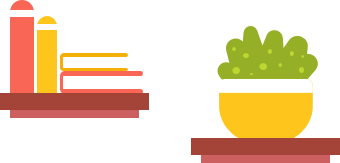 Ví dụ 1
Lập bảng giá trị của hàm số tại một số điểm như sau:
Giải:
Vẽ đồ thị hàm số
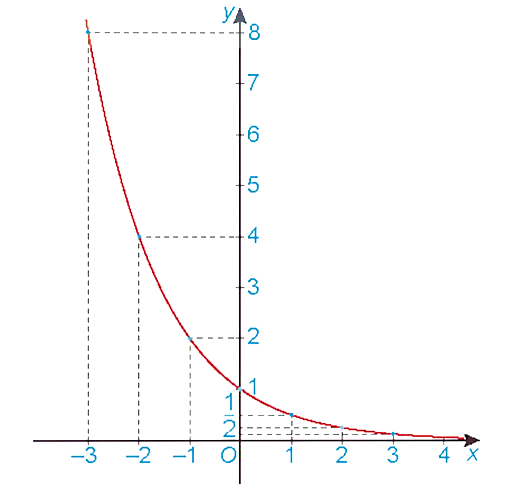 LUYỆN TẬP
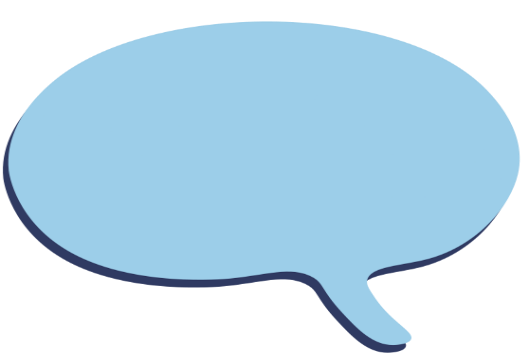 Giải
Vẽ đồ thị của hàm số
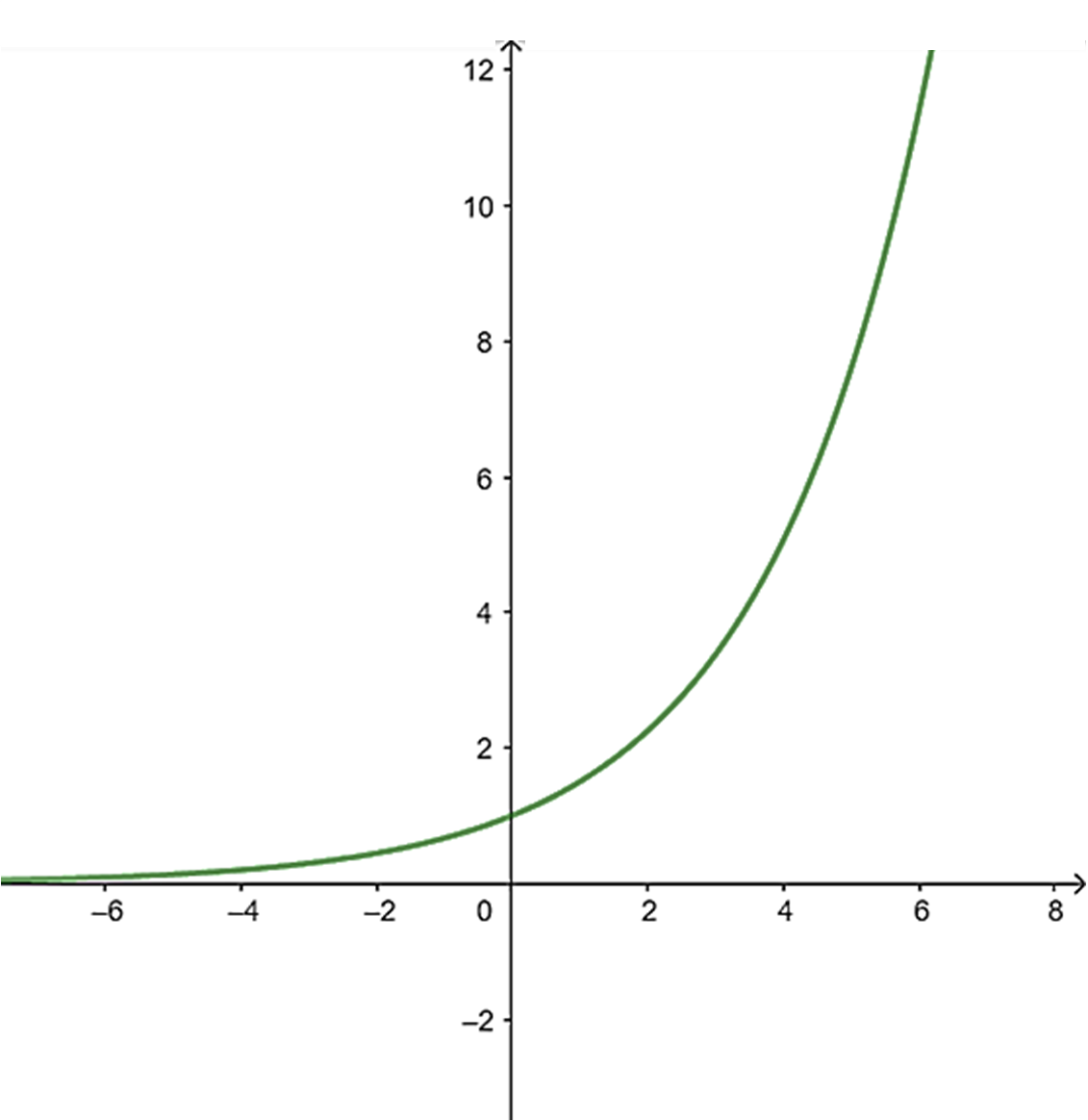 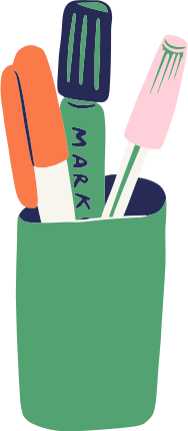 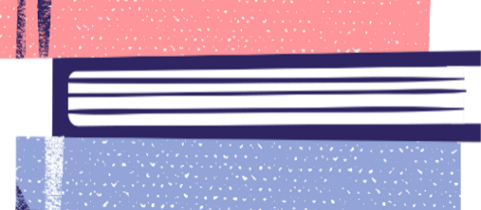 2. HÀM SỐ LÔGARIT
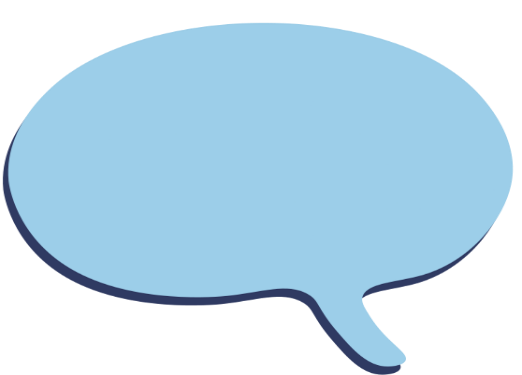 Giải
HĐ3
Nhận biết hàm số lôgarit
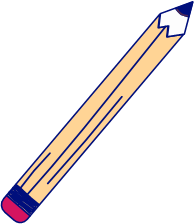 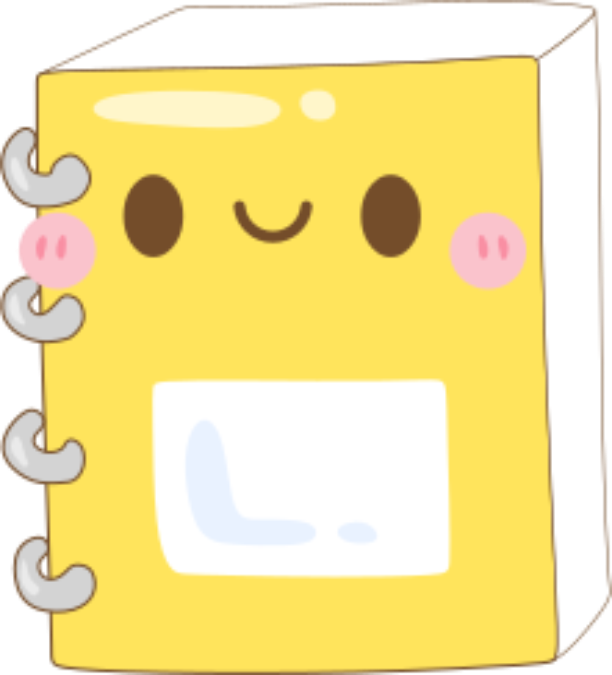 KẾT LUẬN
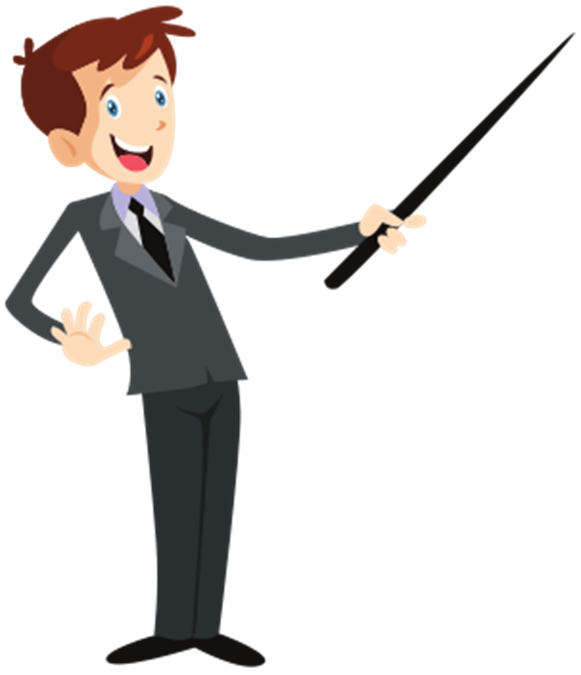 Trong các hàm số sau, những hàm số nào là hàm số lôgarit? Khi đó hãy chỉ ra cơ số.
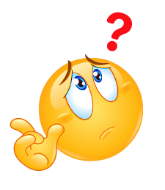 không là hàm số lôgarit
không là hàm số lôgarit
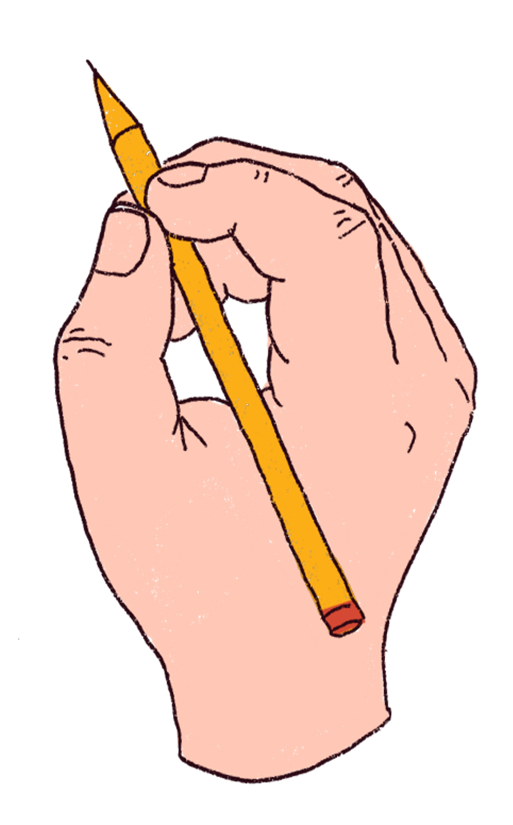 HĐ4
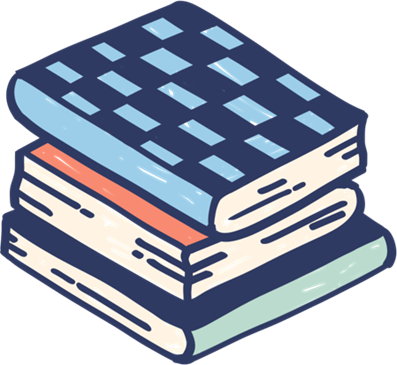 a) Hoàn thành bảng giá trị sau:
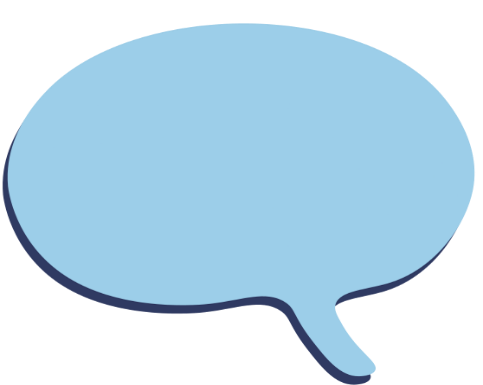 Giải
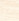 b)
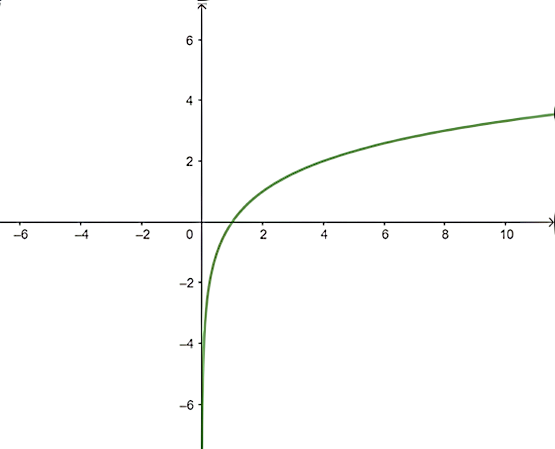 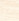 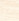 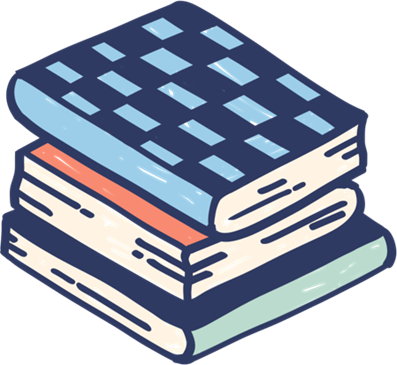 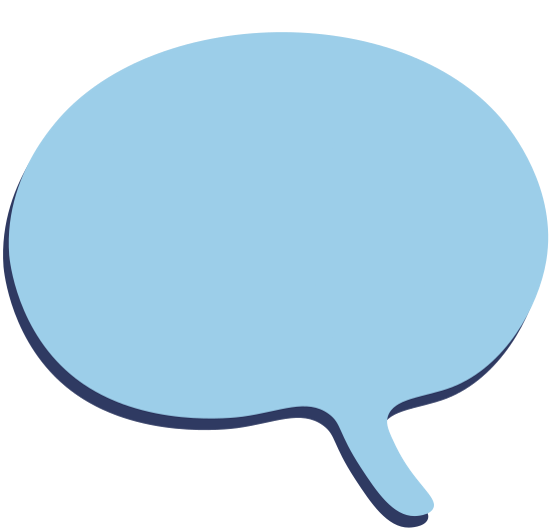 Kết luận
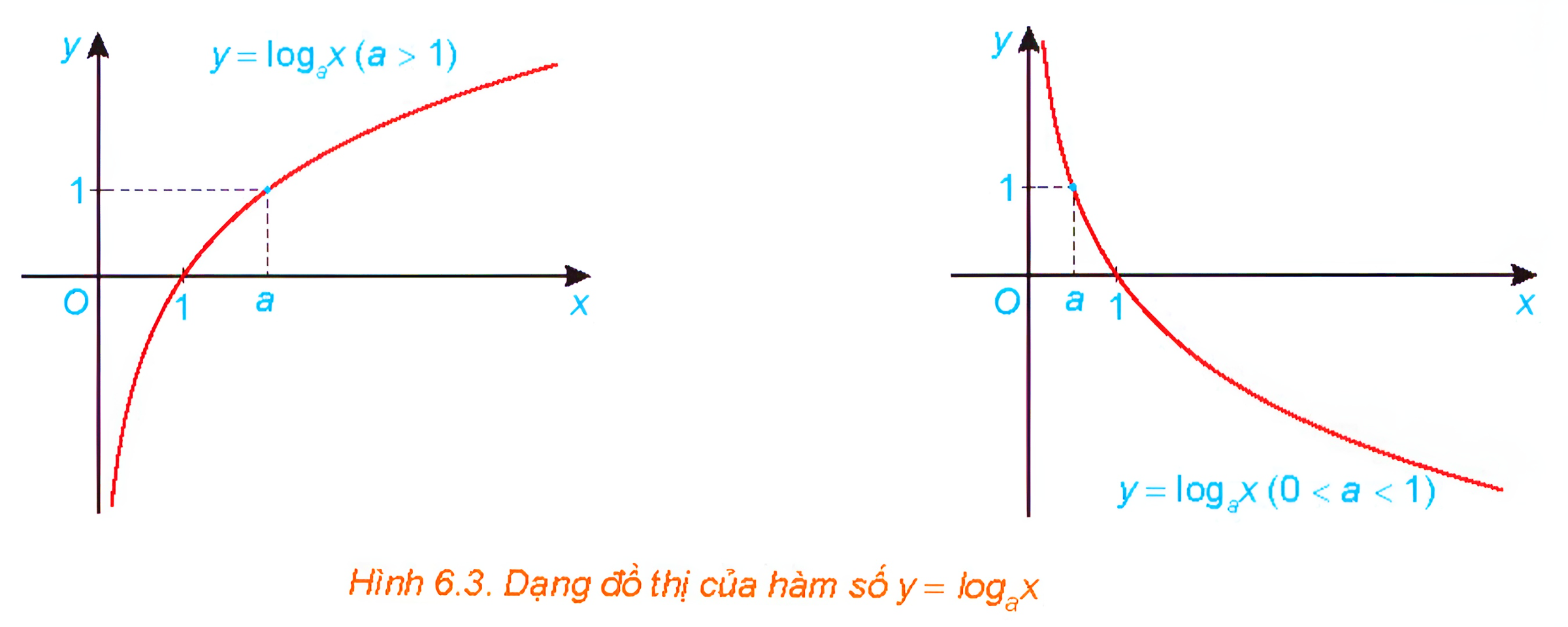 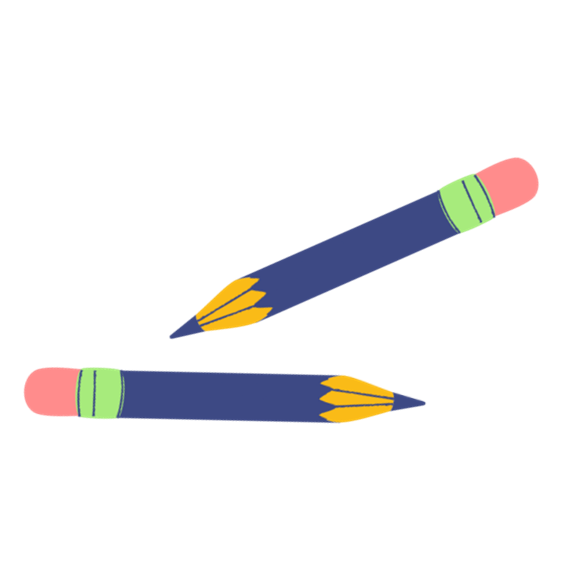 Ví dụ 2
Lập bảng giá trị của hàm số tại một số điểm như sau:
Giải:
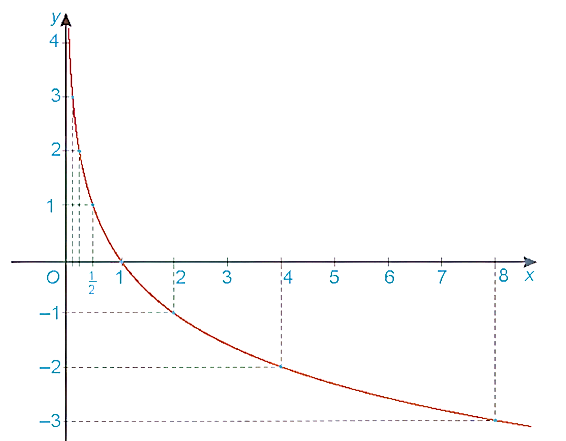 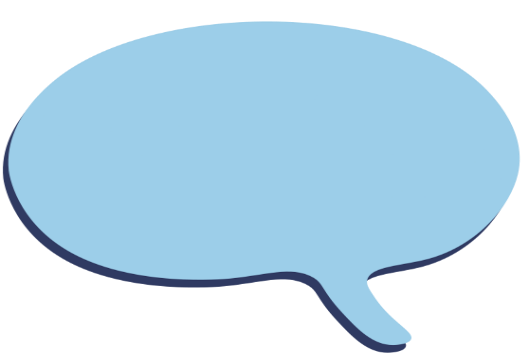 Giải
VẬN DỤNG
Giải bài toán trong tình huống mở đầu (kết quả tính theo đơn vị triệu người và làm tròn đến chữ số thập phân thứ hai).
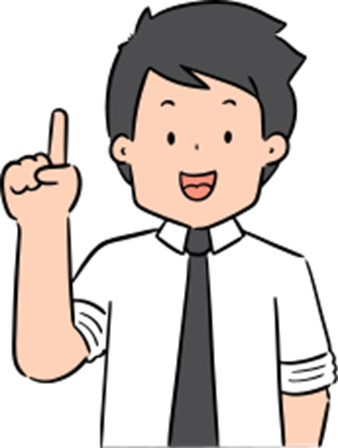 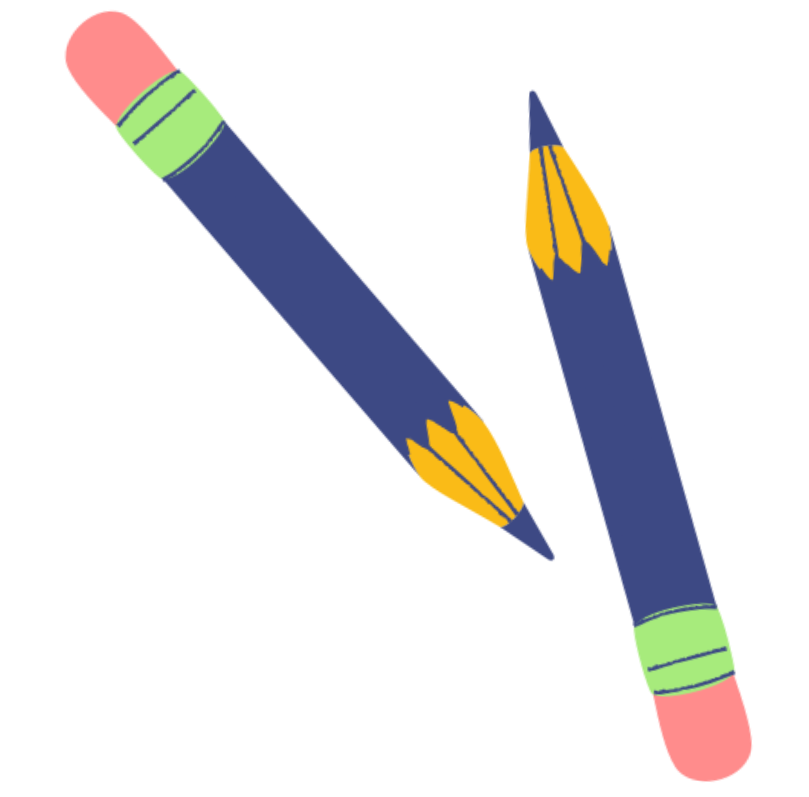 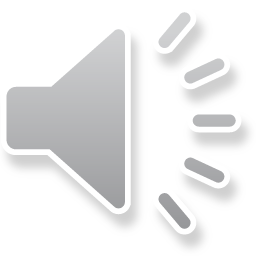 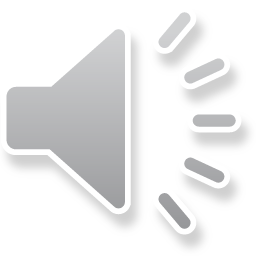 LUYỆN TẬP
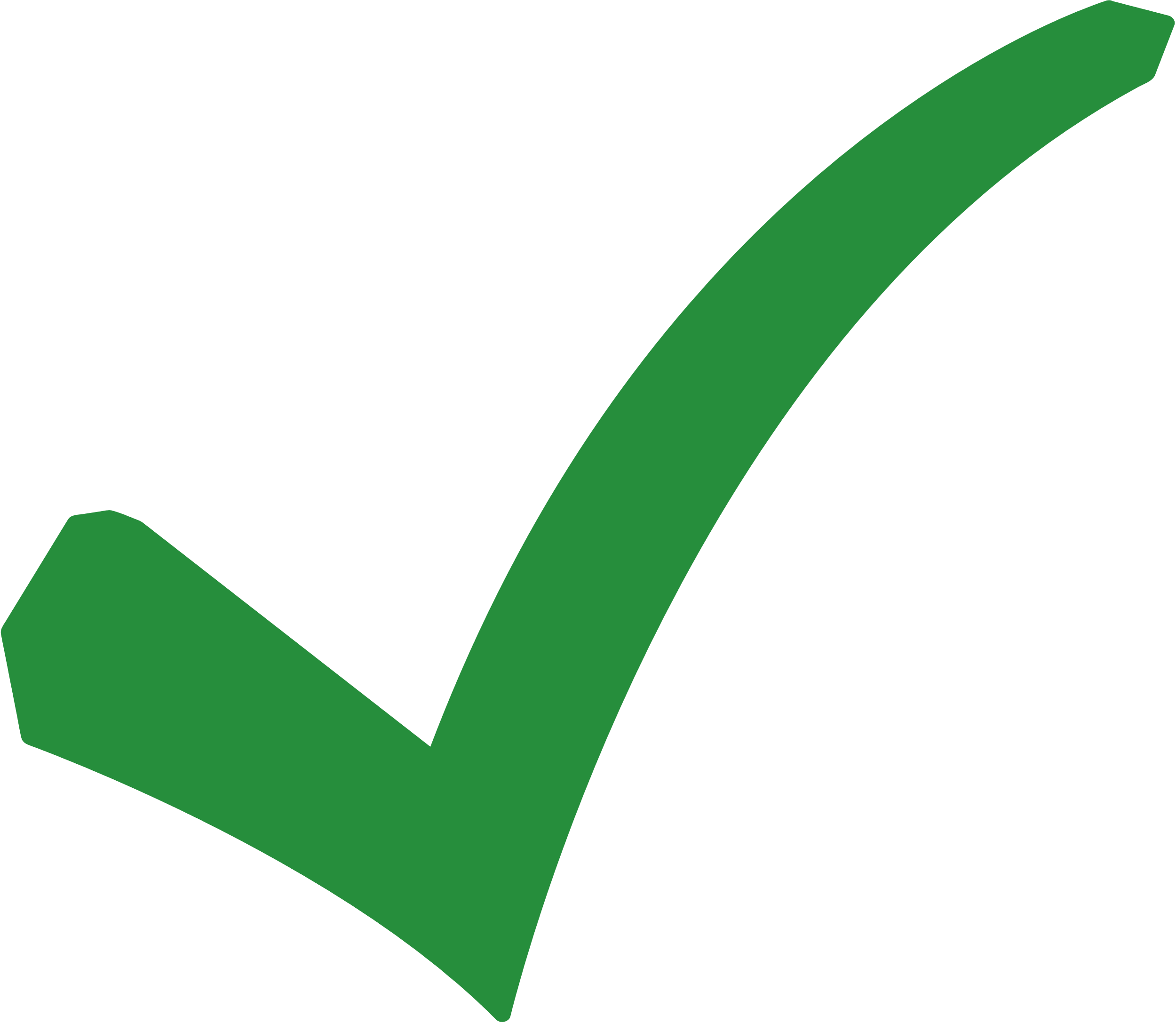 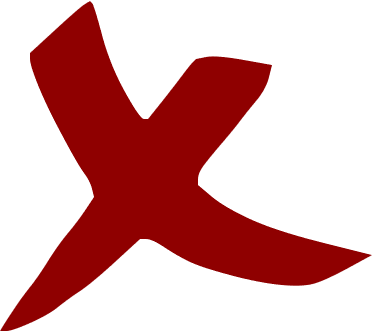 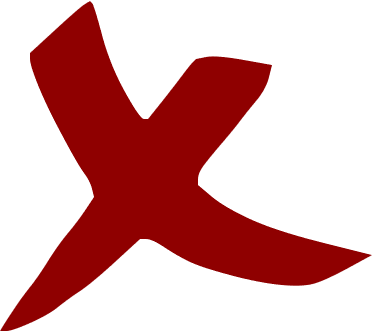 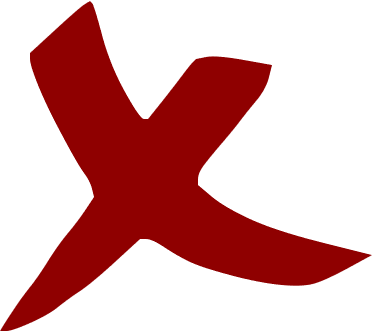 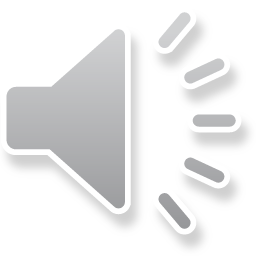 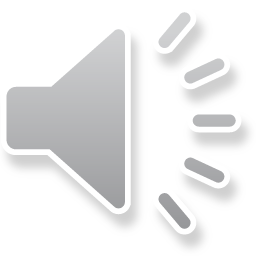 LUYỆN TẬP
Câu 2. Trong các hàm số sau, hàm số nào đồng biến trên tập      xác định của nó?
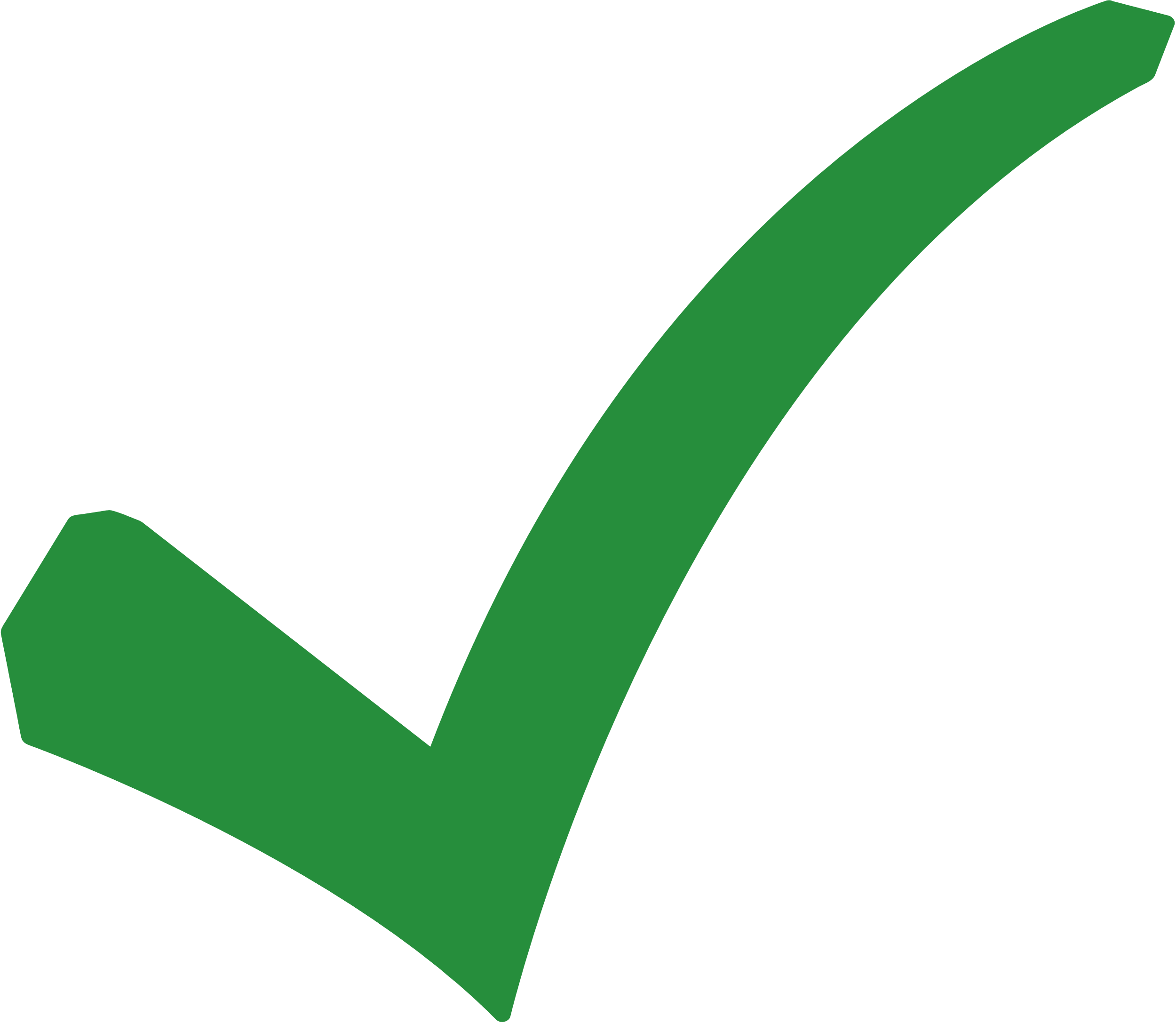 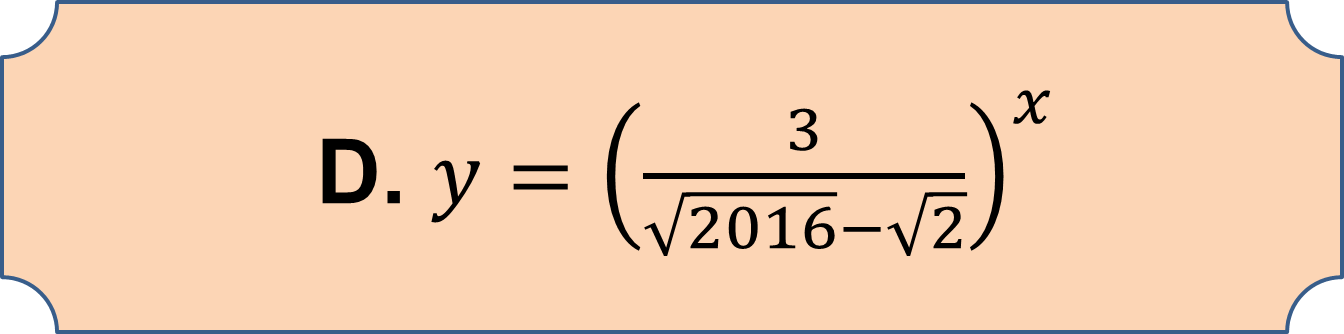 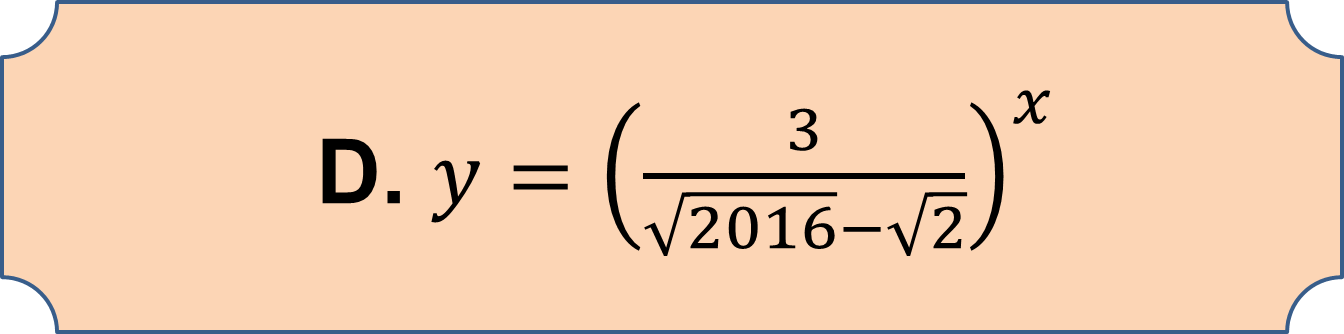 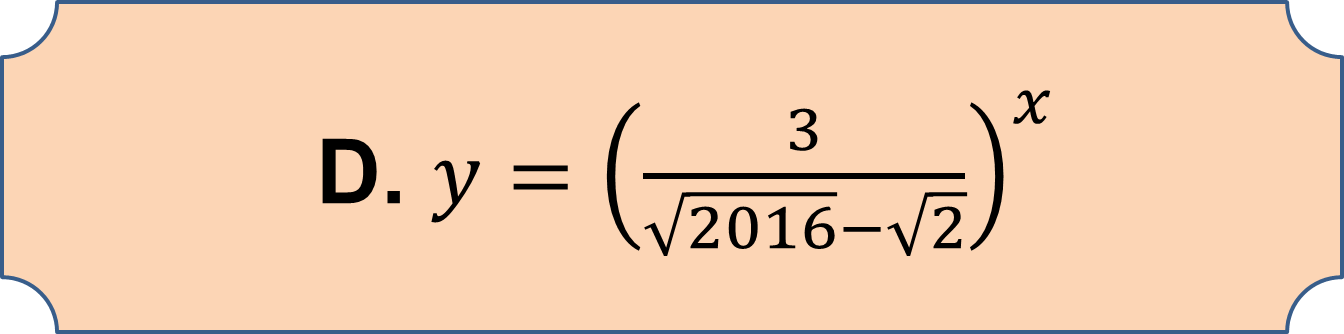 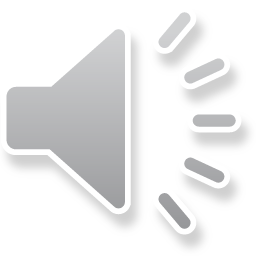 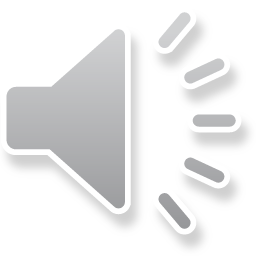 LUYỆN TẬP
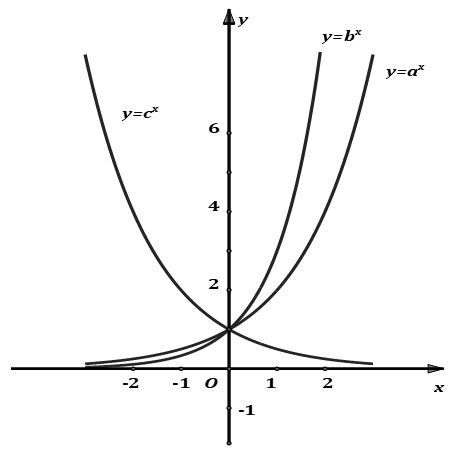 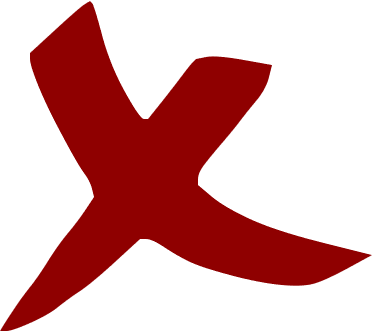 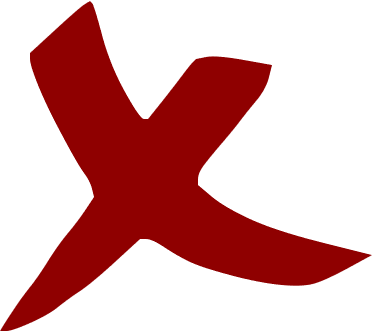 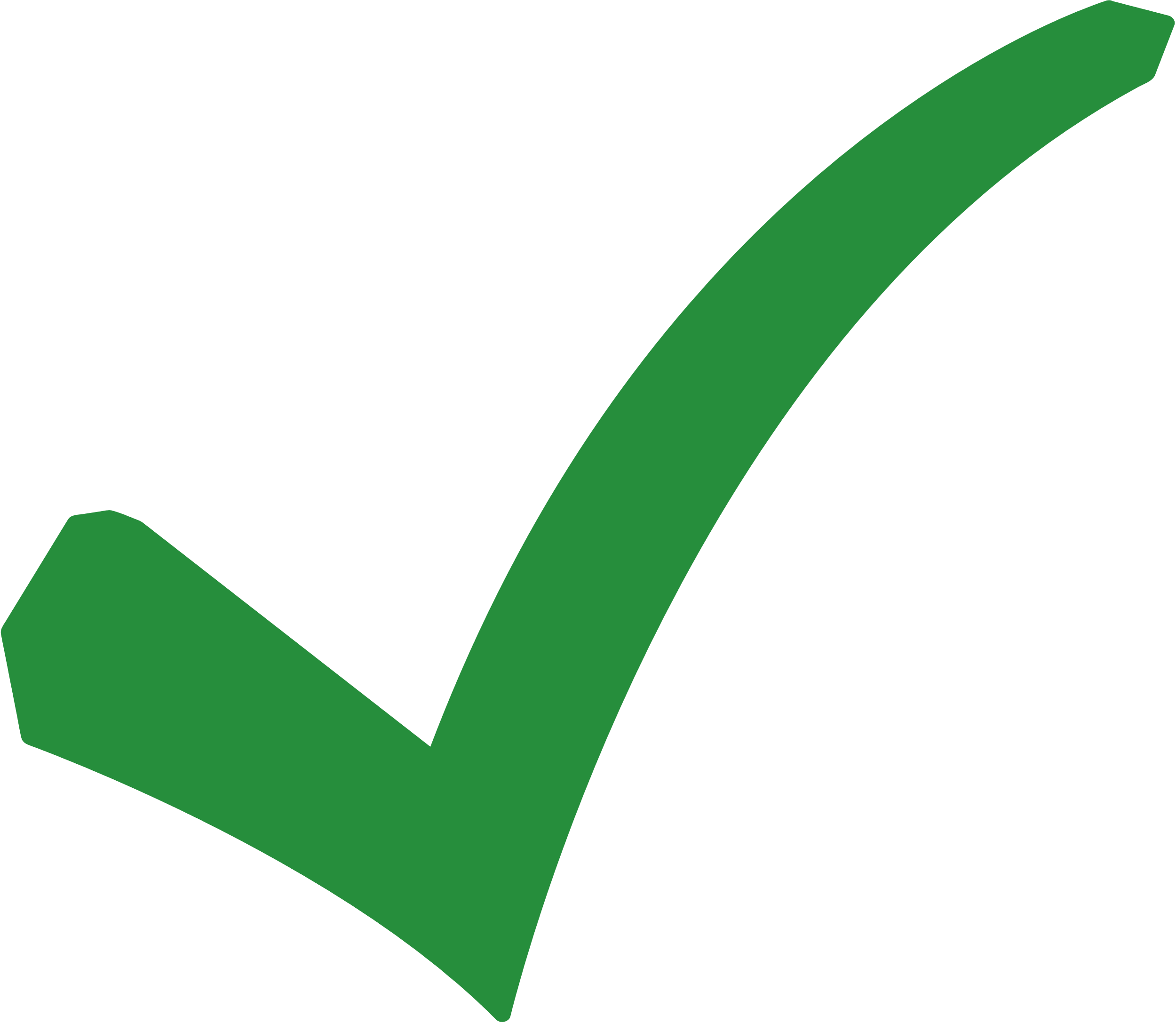 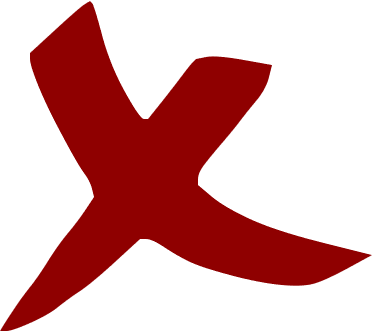 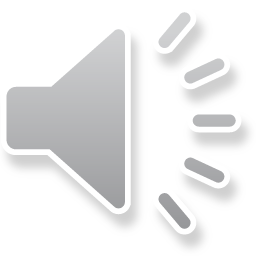 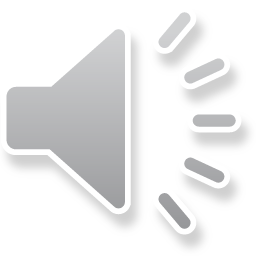 LUYỆN TẬP
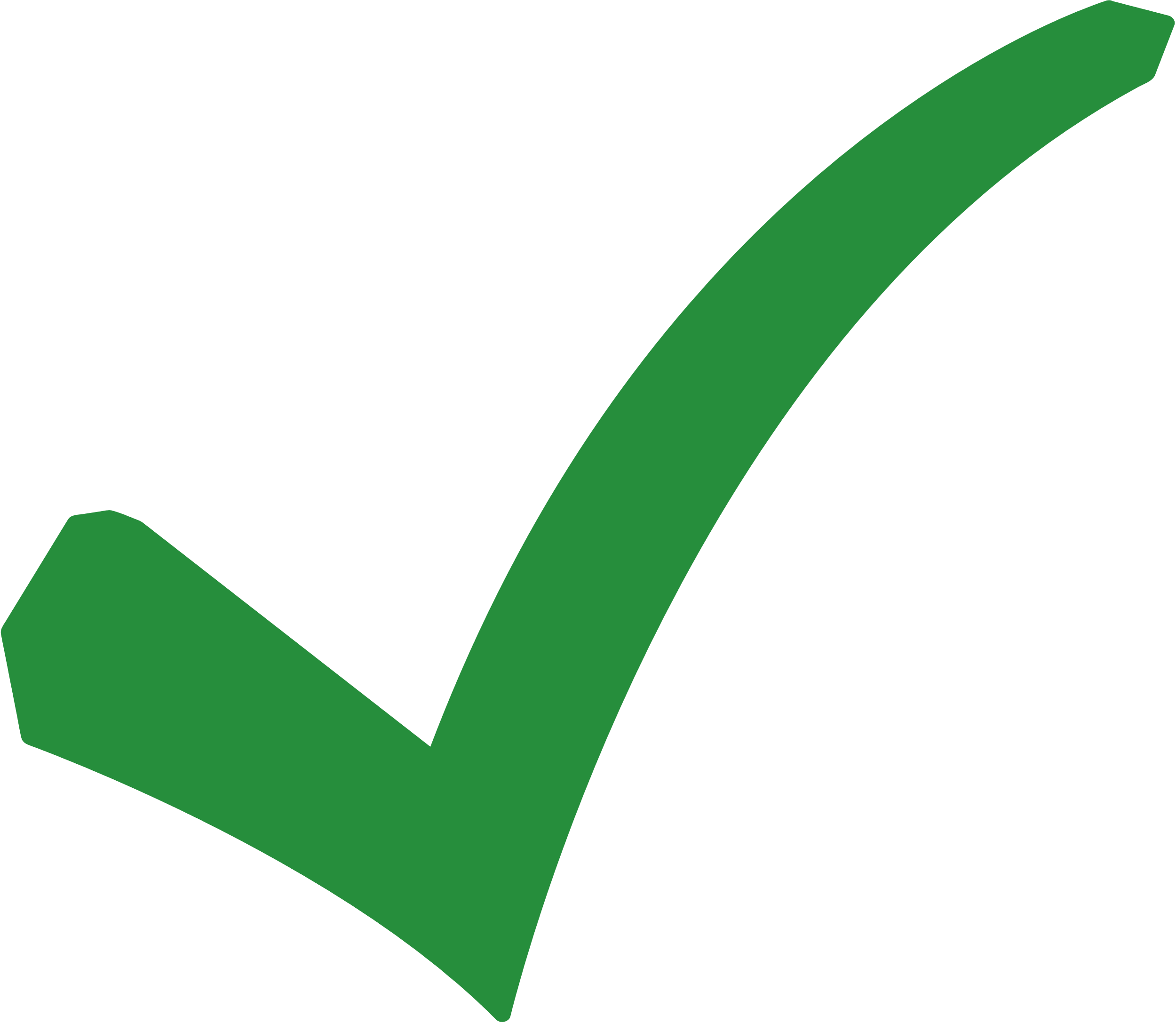 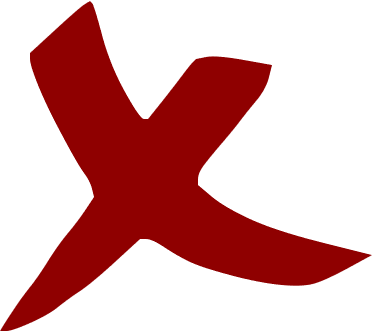 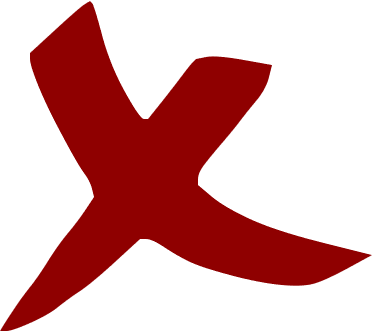 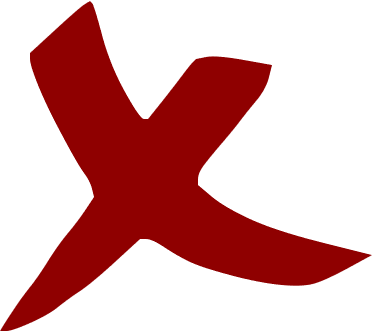 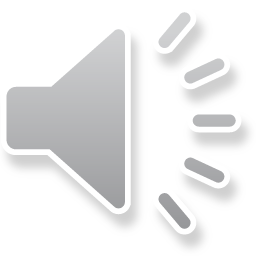 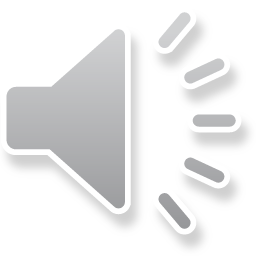 LUYỆN TẬP
A. 
Trên 11%
B. 
Trên 10%
C. 
Dưới 10%
D. 
Dưới 9%
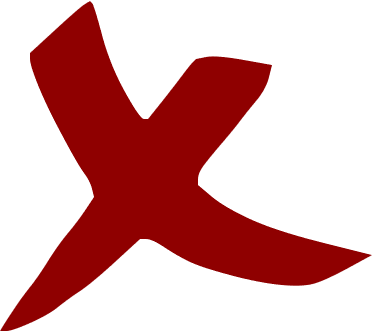 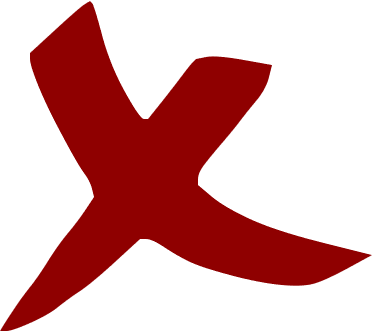 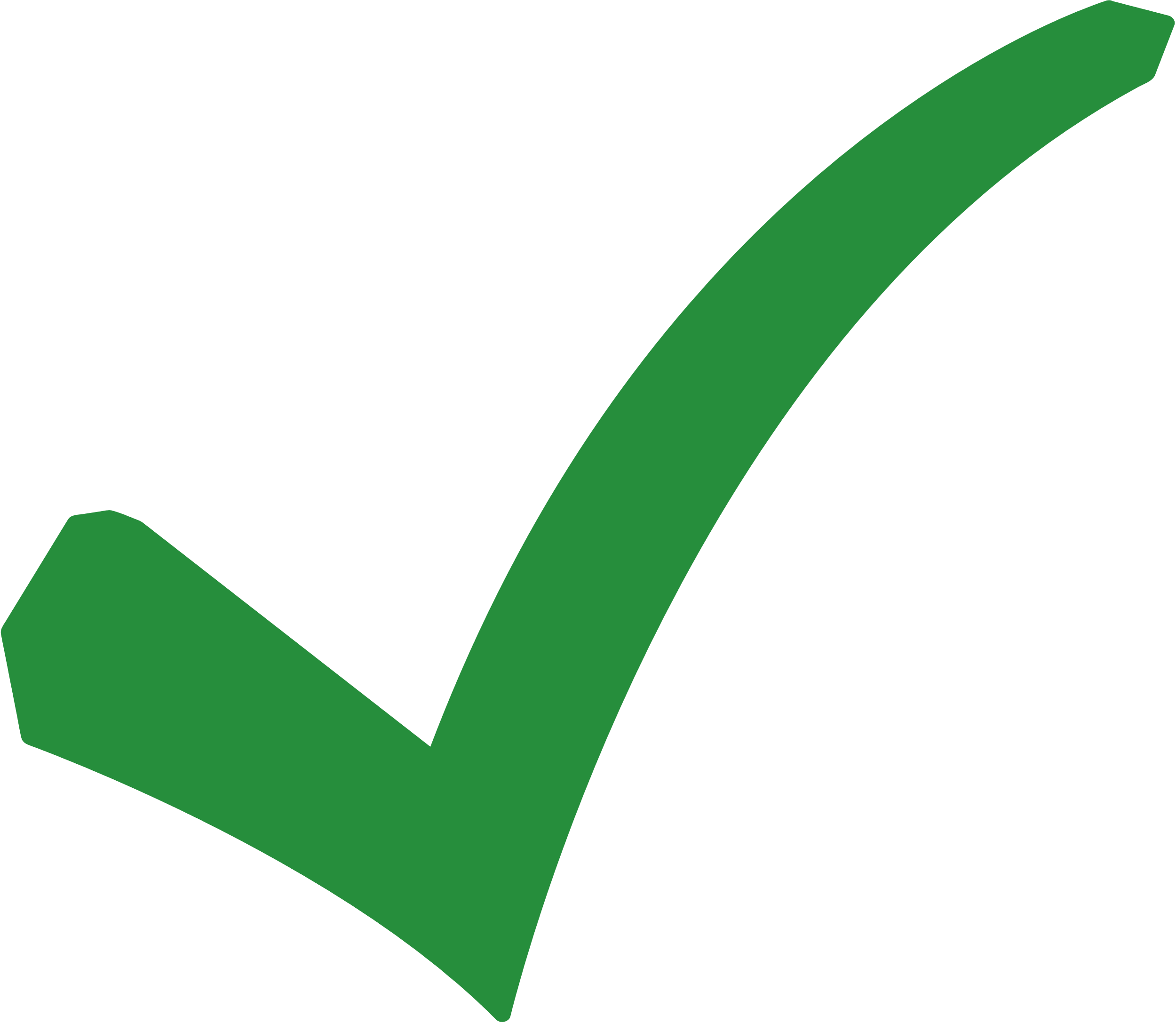 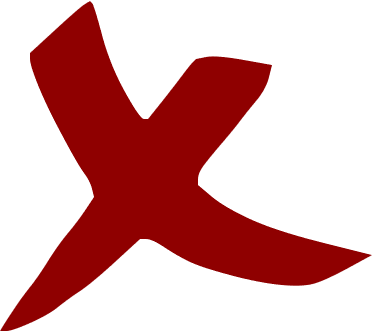 Bài 6.15 (SGK-tr.19) Vẽ đồ thị của các hàm số sau:
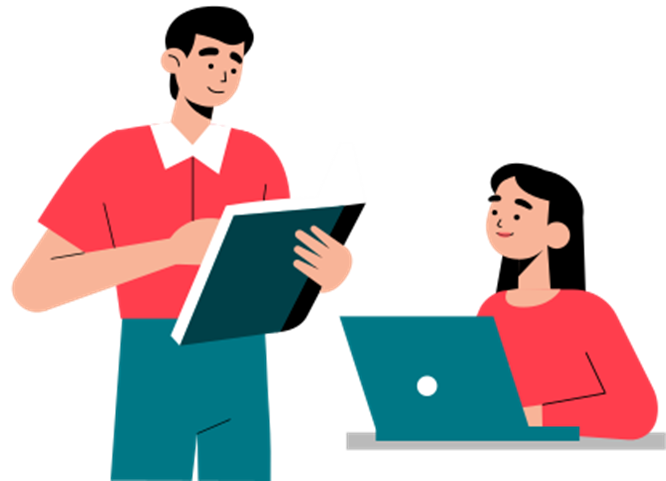 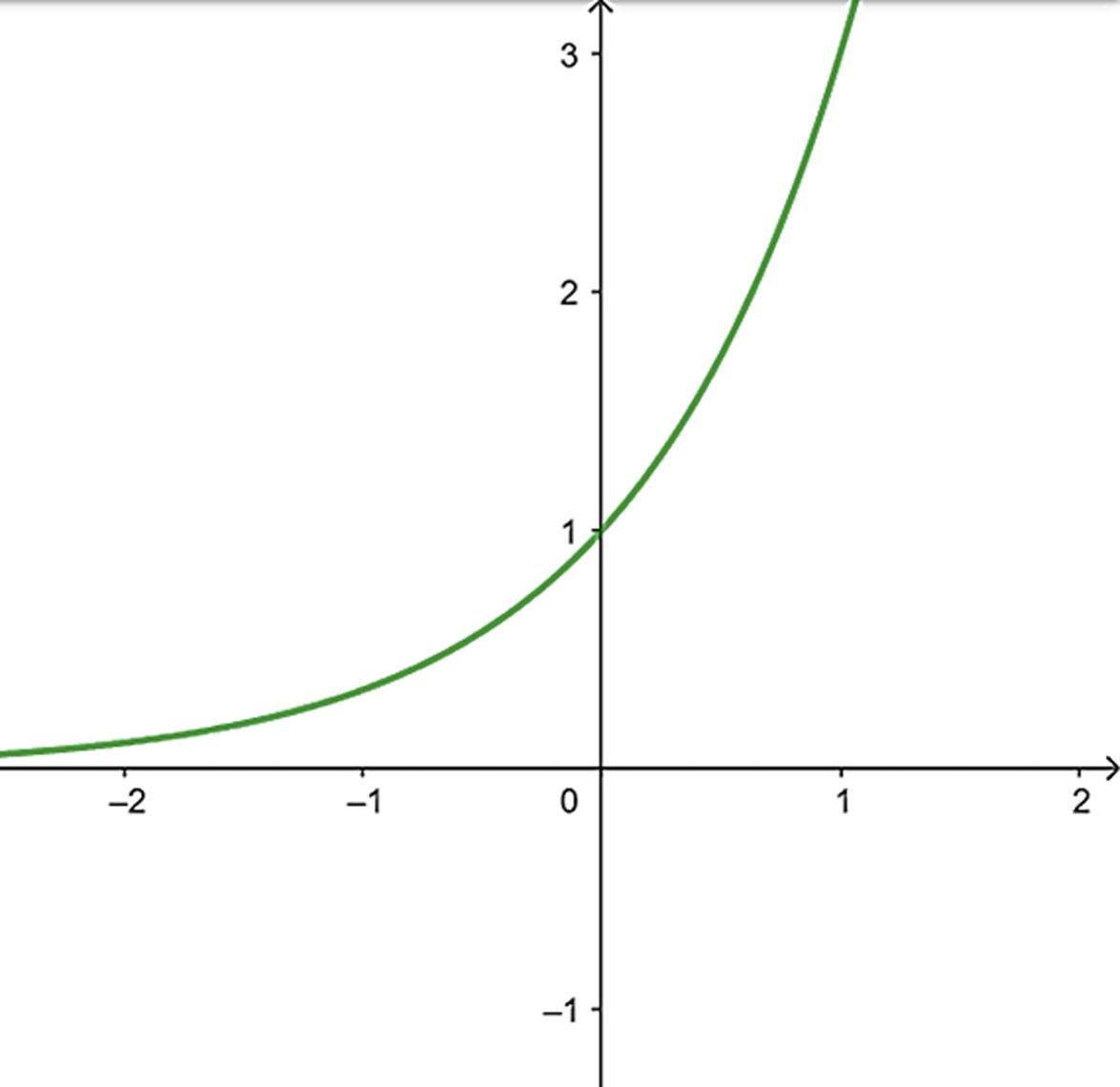 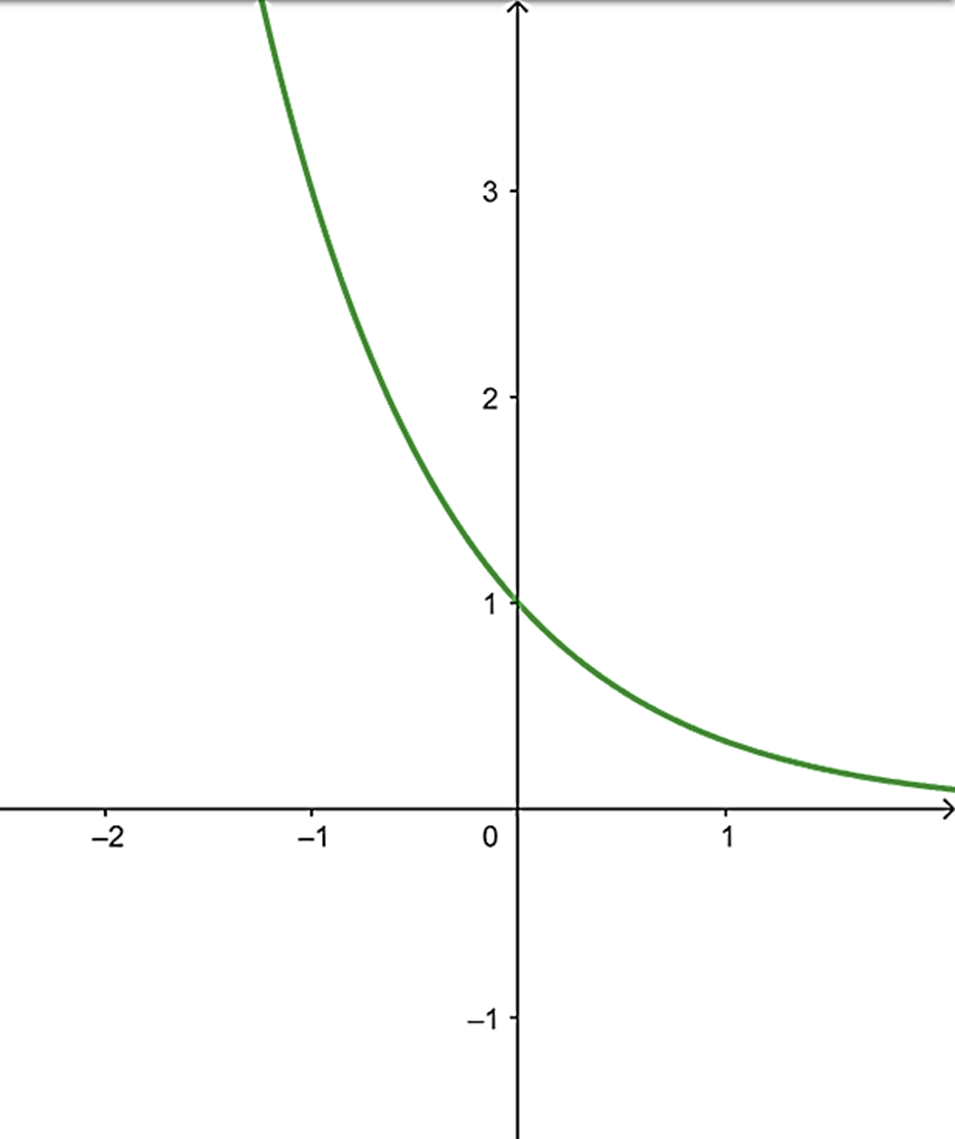 Bài 6.16 (SGK-tr.19) Vẽ đồ thị của các hàm số sau:
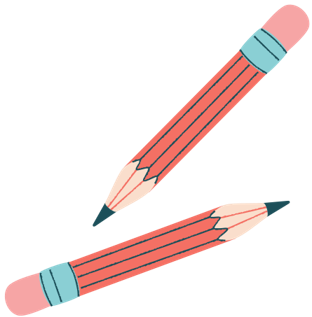 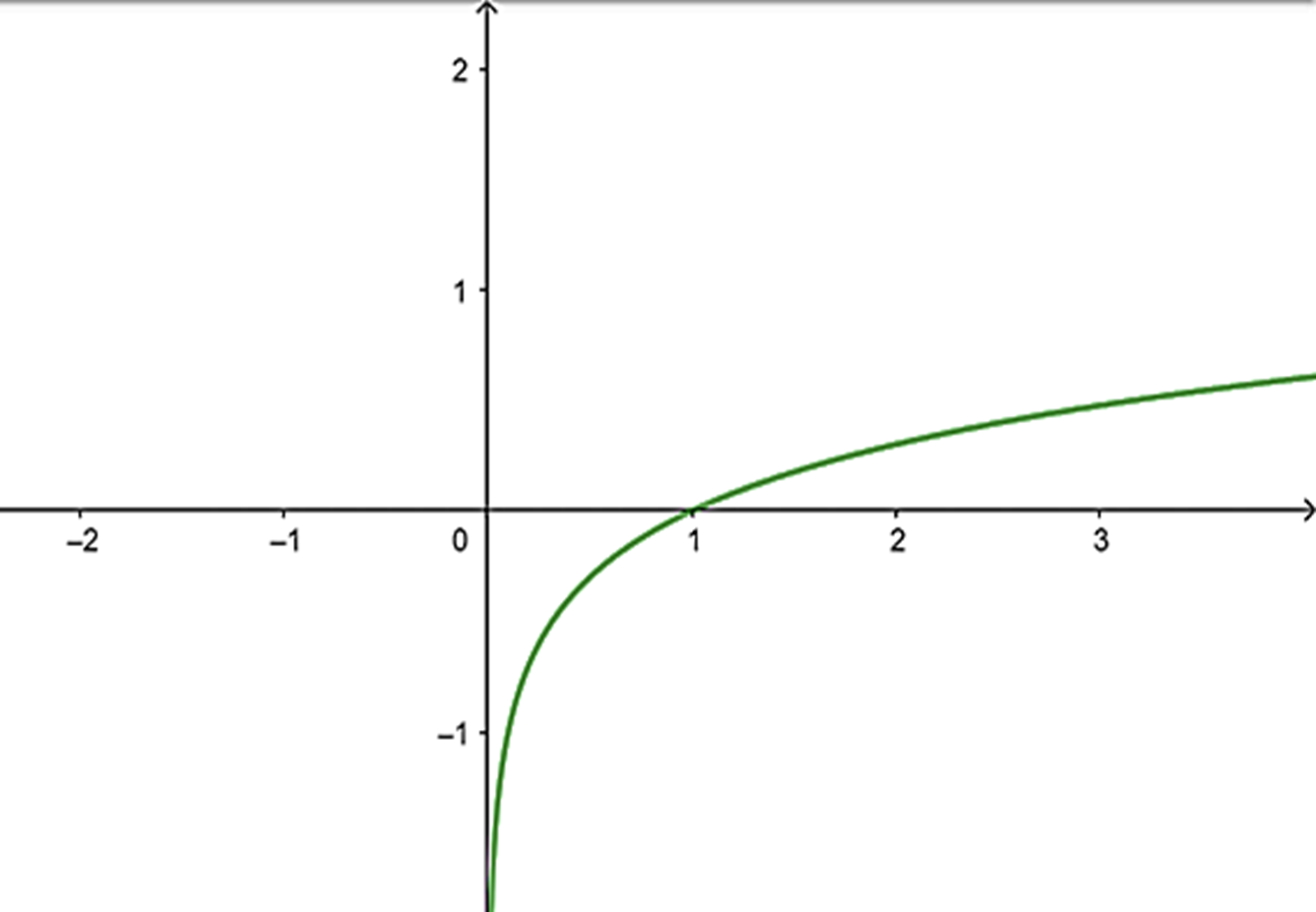 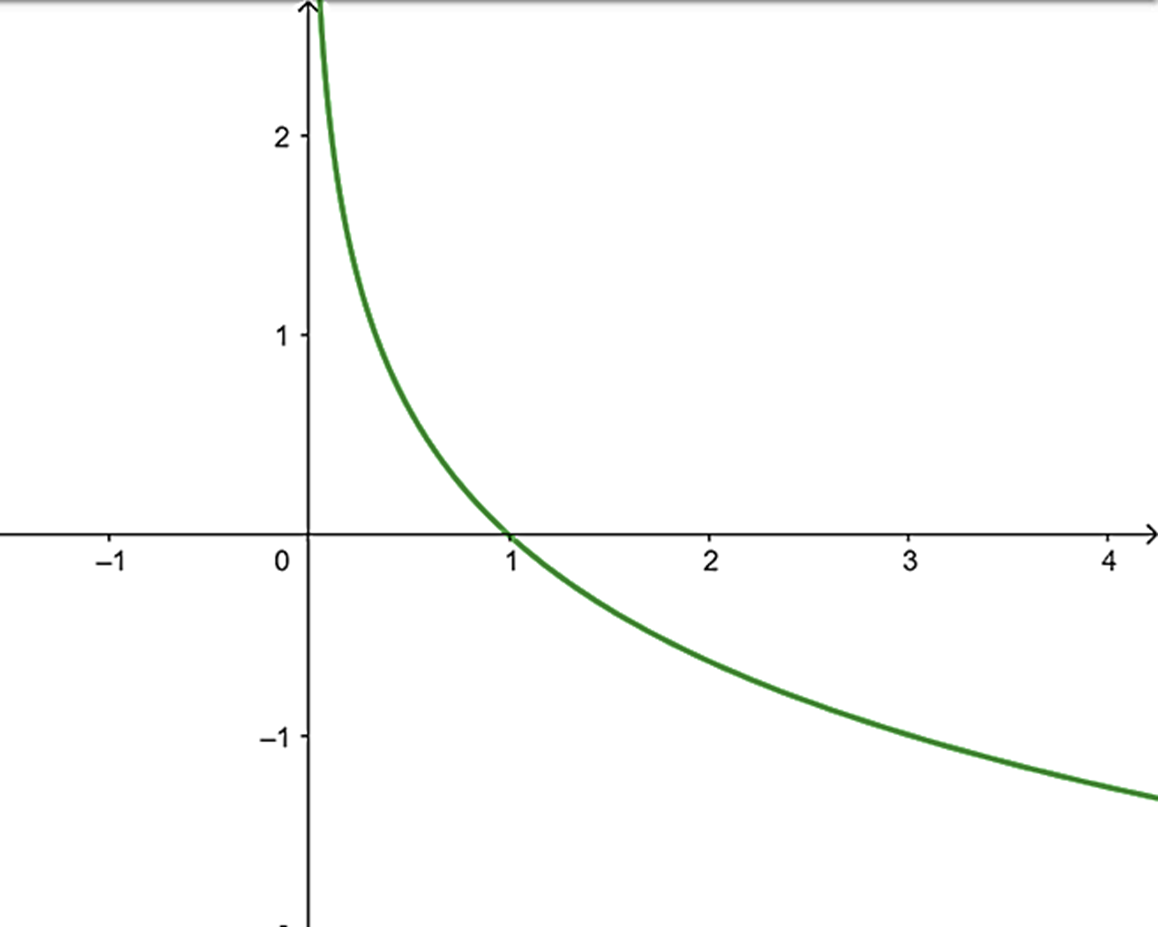 Bài 6.17 (SGK-tr.19) Tìm tập xác định của các hàm số sau:
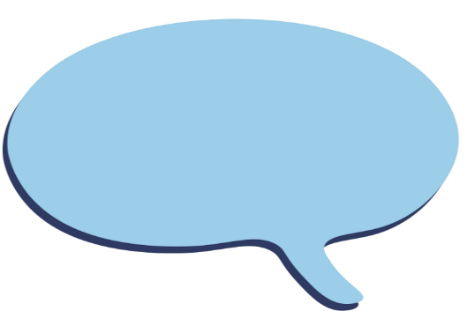 Giải
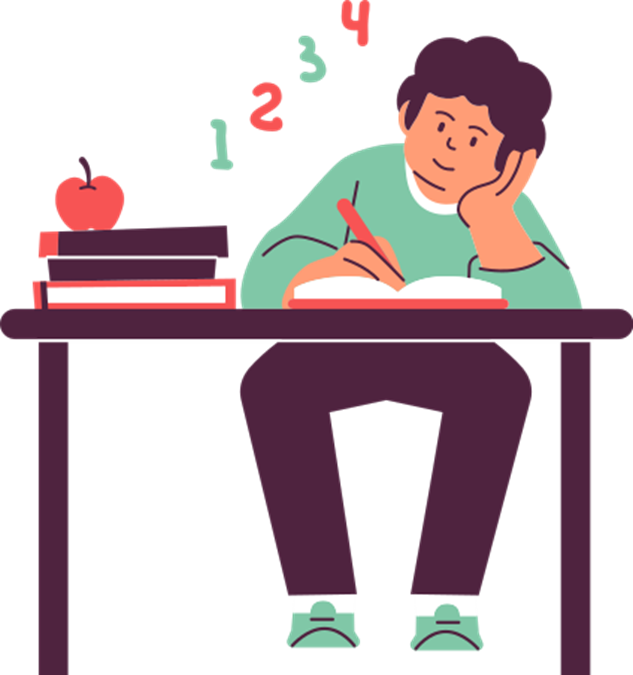 VẬN DỤNG
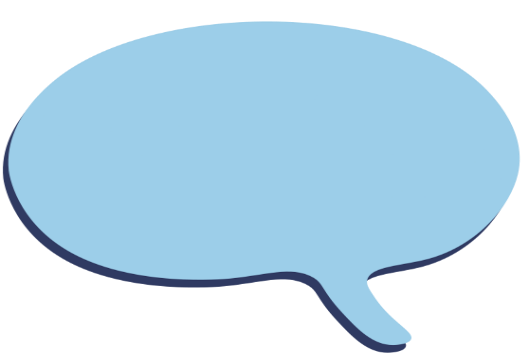 Giải
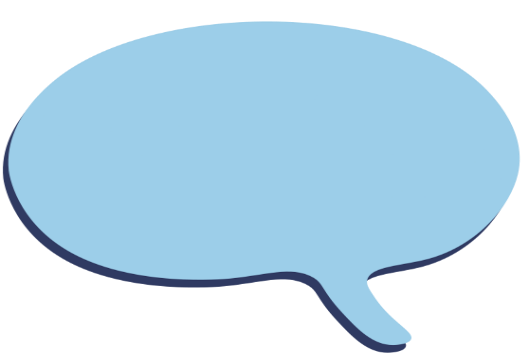 Giải
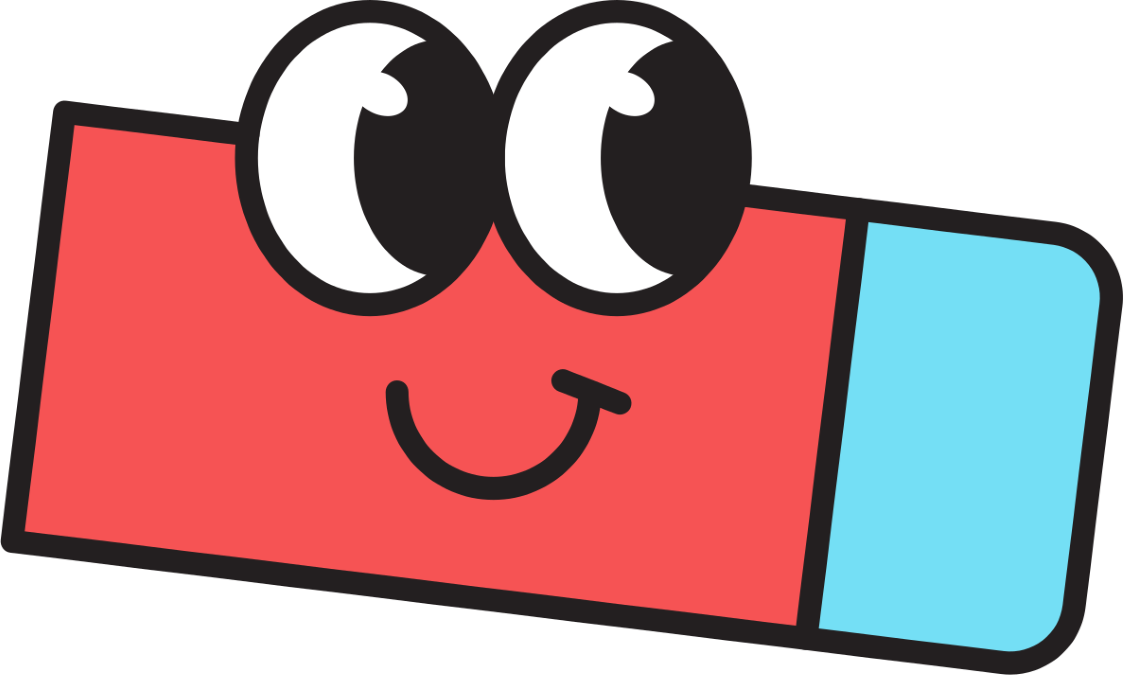 HƯỚNG DẪN VỀ NHÀ
02
03
Hoàn thành các 
bài tập trong SBT
01
Chuẩn bị trước Bài 21. Phương trình, bất phương trình mũ và lôgarit
Ôn lại các kiến thức đã học
CẢM ƠN SỰ CHÚ Ý 
THEO DÕI CỦA CÁC EM!